Môn Lịch sử 9
             Lớp : 9
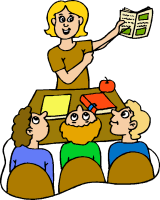 Kiểm tra bài cũ
Câu hỏi: Trình bày hoàn cảnh ra đời và mục tiêu hoạt động của ASEAN?
Đáp án:
* Hoàn cảnh:
- Sau khi giành độc lập, một số nước Đông Nam Á có nhu cầu hợp tác phát triển 
- 8/8/1967 hiệp hội các nước ĐNA  ra đời
+ Gồm 5 nước: In-đô-nê-xi-a, Thái lan, Ma-lai-xi-a, Phi-líp-pin, Xin-ga-po 
* Mục tiêu: Phát triển kinh tế văn hoá thông qua  sự hợp tác hoà bình và ổn định giữa các thành viên
Tiết 7 - Bài 6: CÁC NƯỚC CHÂU PHI
- Diên tích: 30,3 triệu km2
- Dân số: 839 triệu người  (2002)
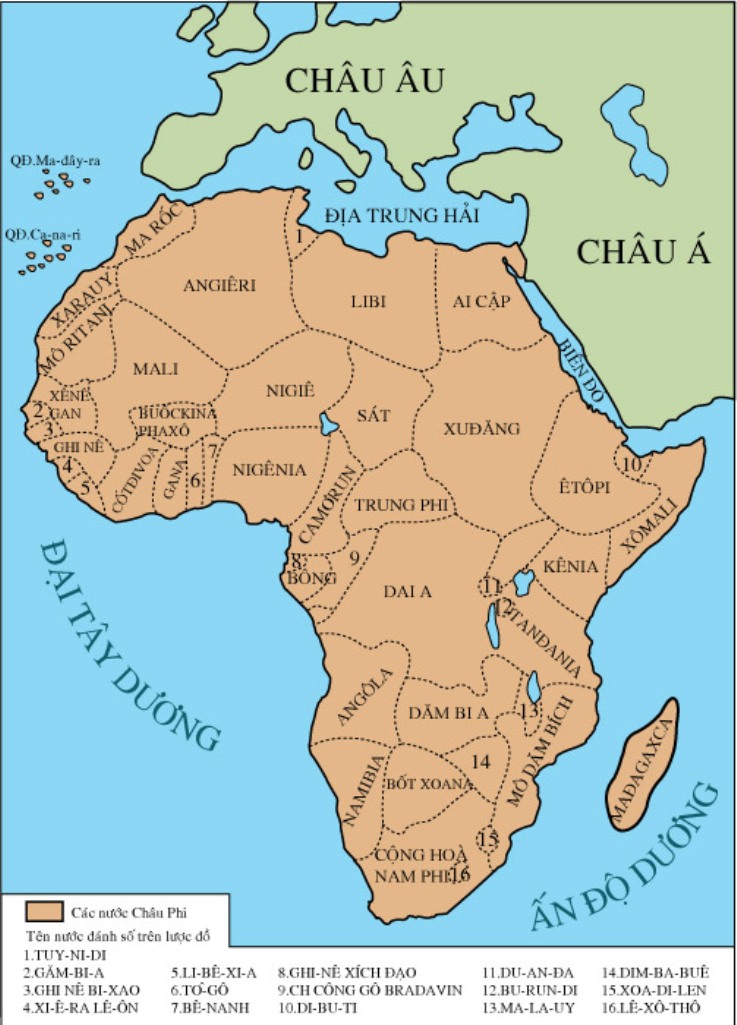 Hãy nêu hiểu biết của em về Châu Phi?
Tiết 7 - Bài 6: CÁC NƯỚC CHÂU PHI
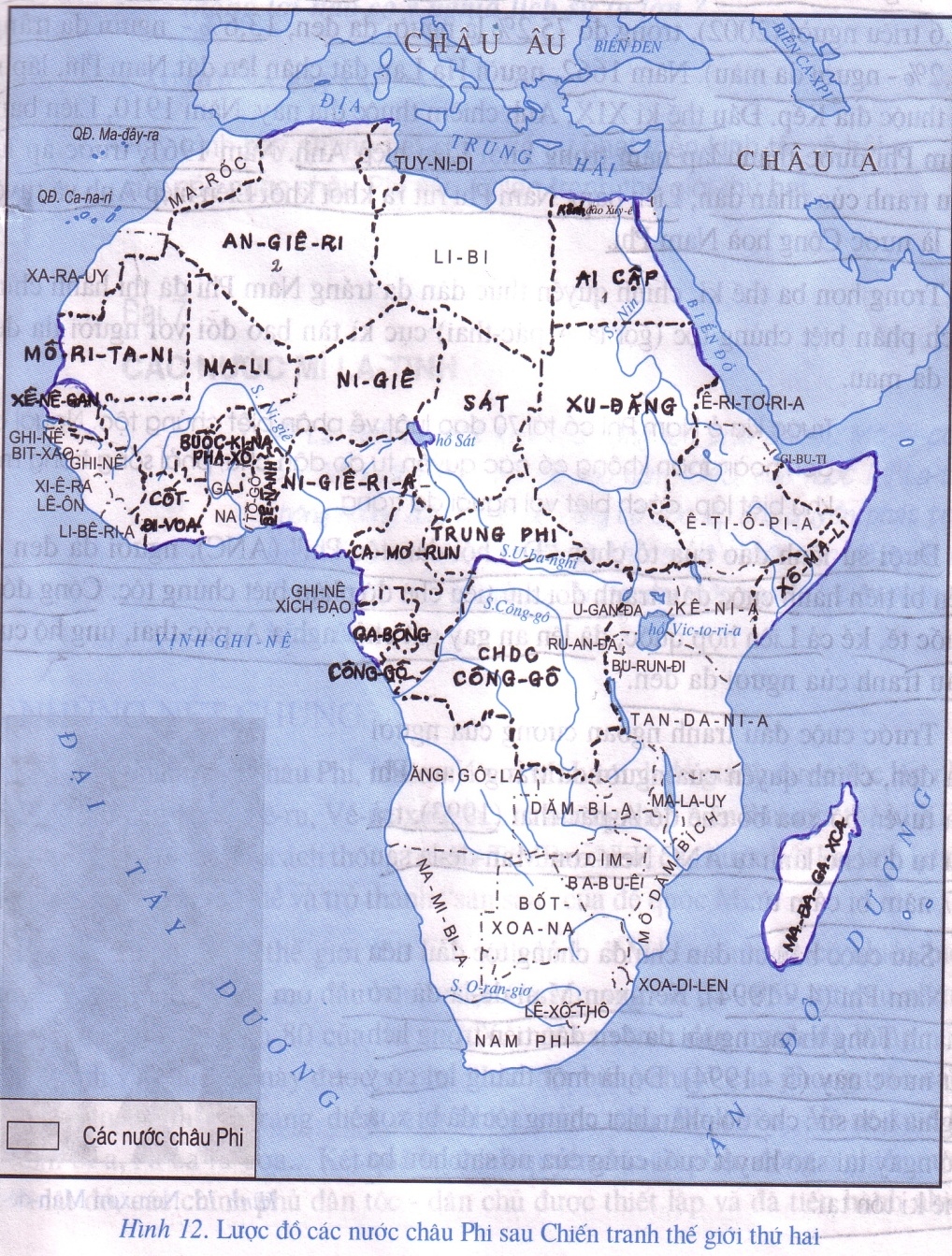 Sau chiến tranh thế giới thứ 2, phong trào đấu tranh GPDT các nước châu Phi như thế nào ?
Tại sao PTGPDT lại nổ ra sớm nhất ở Bắc Phi ?
Tiết 7 - Bài 6: CÁC NƯỚC CHÂU PHI
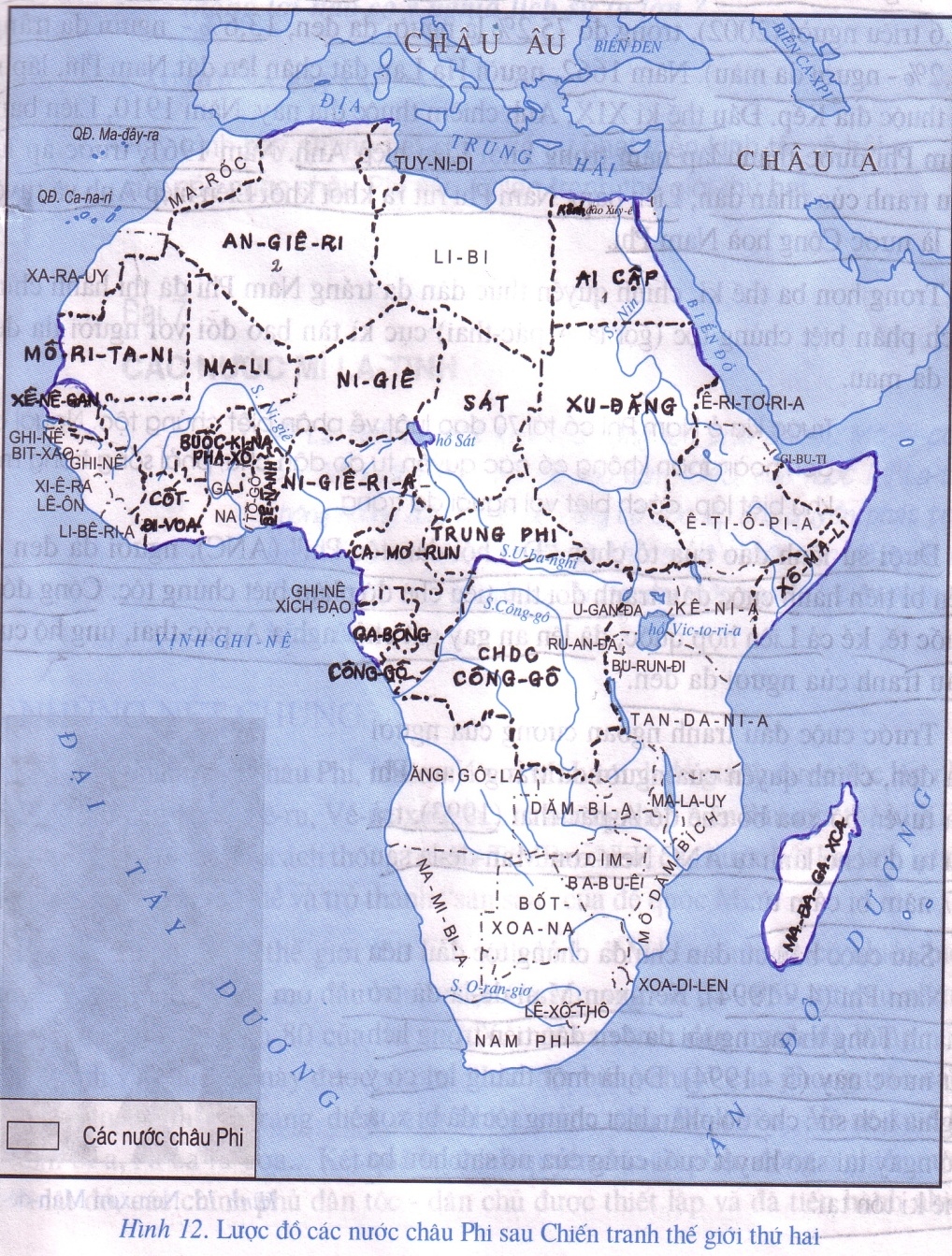 Tại sao năm 1960 lại được gọi là năm châu Phi?
Tiết 7 - Bài 6: CÁC NƯỚC CHÂU PHI
Kết quả phong trào đấu tranh GPDT ở châu Phi  như thế nào?
Sau khi giành được độc lập các nước châu Phi xây dựng đất nước và phát triển kinh tế xã hội như thế nào ?
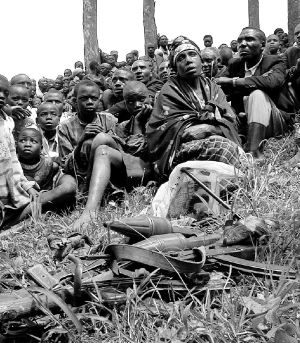 Tiết 7 - Bài 6: CÁC NƯỚC CHÂU PHI
- Từ 1987-1987 châu Phi có 14 cuộc xung đột nội chiến
- Liên hợp quốc thống kê châu Phi có 32/57 nước nghèo nhất thế giới
- ¼ số dân châu Phi đói kinh niên
- Đầu những năm 90 của thế kỉ XX số nợ của châu Phi lên tới  300 tỉ USD
Tiết 7 - Bài 6: CÁC NƯỚC CHÂU PHI
Châu Phi tỉ lệ tăng dân số cao nhất thế giới: Ăng-gô-la, Ni-gê-ri-a,  Xô-ma-li là 5,1 %
 Tỉ lệ người mù chữ cao nhất thế giới Ghi-nê 70%, Mô-ri-ta-ni 69%, Ma-rốc 64%, Cộng hòa Nam Phi 50%...
Tiết 7 - Bài 6: CÁC NƯỚC CHÂU PHI
“Theo thống kê những năm 80, châu Phi có 120.000 phụ nữ nhiễm HIV/150.000 phụ nữ thế giới nhiễm bệnh, trẻ em châu Phi chiếm tới 90% trong số trẻ em thế giới mắc bệnh hiện nay….”
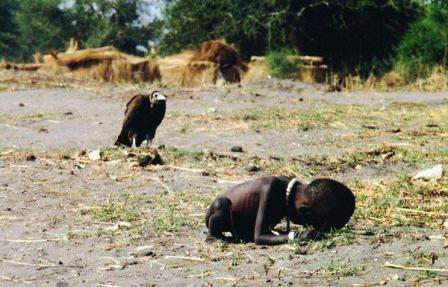 Kê- ni- a    ( 1994)
Tiết 7 - Bài 6: CÁC NƯỚC CHÂU PHI
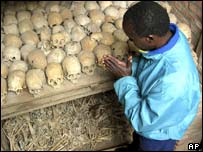 Một người thoát chết trong nạn diệt chủng đang khấn đầu trước đầu lâu của các nạn nhân
Tiết 7 - Bài 6: CÁC NƯỚC CHÂU PHI
Tiết 7 - Bài 6: CÁC NƯỚC CHÂU PHI
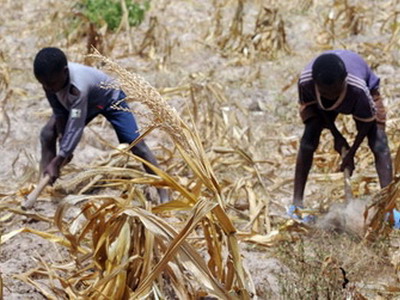 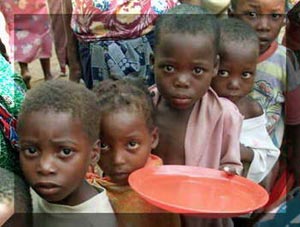 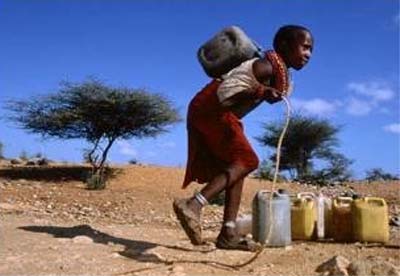 Tiết 7 - Bài 6: CÁC NƯỚC CHÂU PHI
Để giải quyết khó khăn đó các nước Châu Phi đã làm gì ?
Tiết 7 - Bài 6: CÁC NƯỚC CHÂU PHI
- Diện tích: 1,2 triệu km2
- Dân số: 43,6 triệu người (2003)
+ Trong đó 72,5% là người da đen
+ 11,2% là người da màu
+ 13,6% là người da trắng
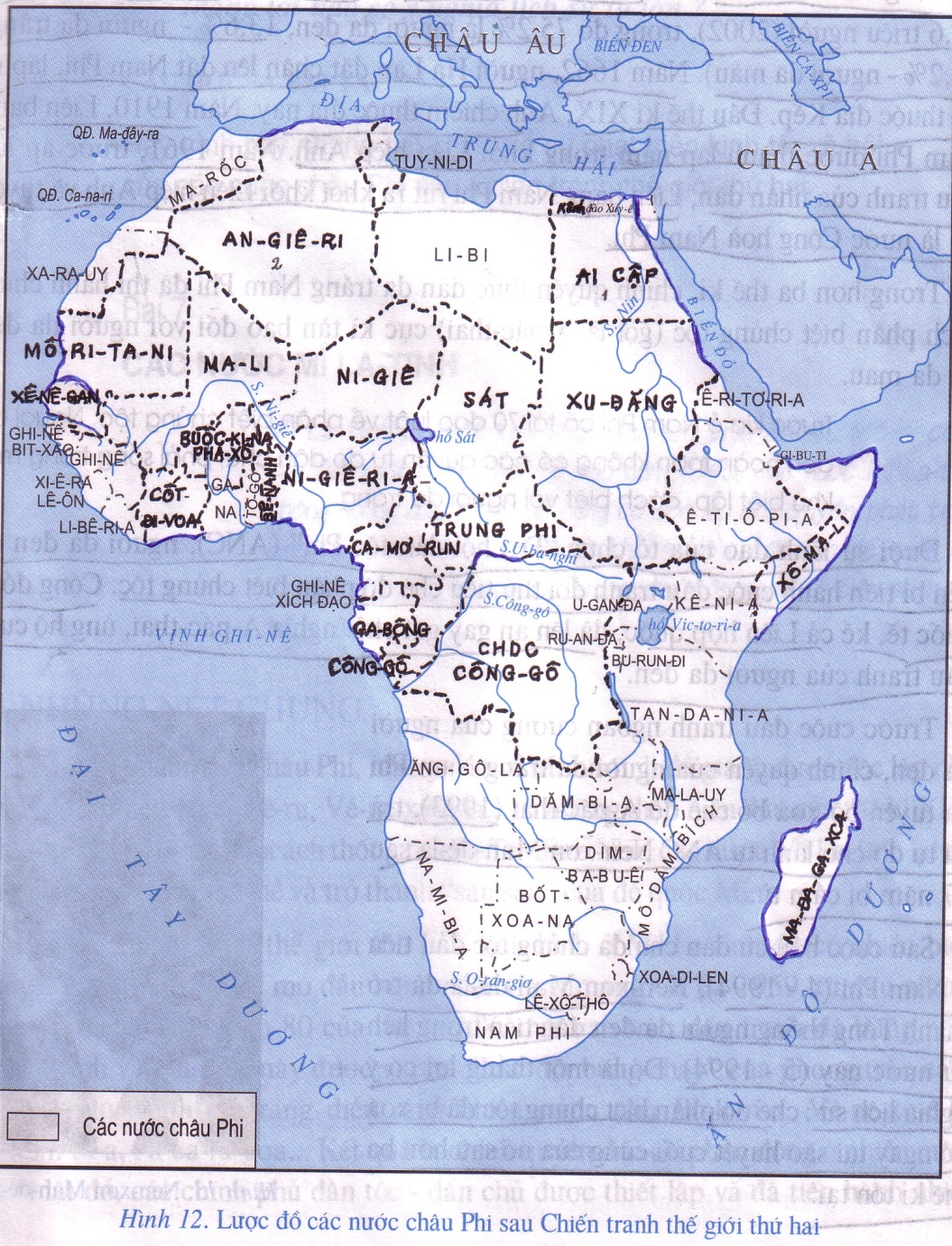 Nêu một số nét khái quát về Cộng hòa Nam Phi?
Tiết 7 - Bài 6: CÁC NƯỚC CHÂU PHI
A pác thai: tiếng Anh là tách biệt dân tộc, là chính sách phân biệt tàn bạo và cực đoan của đảng Quốc Dân, chính đảng cuả thiểu số người da trắng cầm quyền ở Nam Phi chủ trương tước đoạt mọi quyền lợi của người da đen và da màu.
Nam Phi đã được độc lập nhưng vẫn còn tồn tại vấn đề gì?
Tiết 7 - Bài 6: CÁC NƯỚC CHÂU PHI
Cuộc đấu tranh chống chế độ phân biệt chủng tộc ở Nam Phi diễn ra như thế nào ?
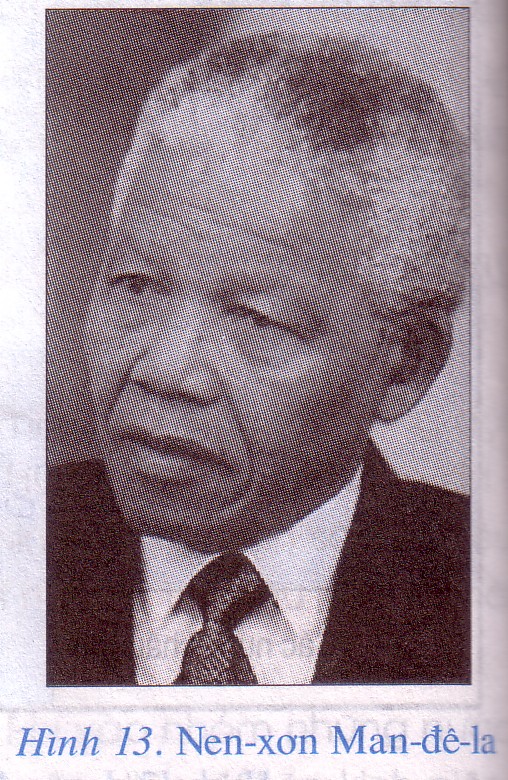 Sinh năm 1918
1944 gia nhập Đại hội Phi (NAC) gữi chức Tổng thư ký
1964 bị nhà cầm quyền Nam Phi kết án tù chung thân
Sau 27 năm. Tháng 2/1990 được trả tự do, được bầu làm Phó chủ tịch rồi chủ tịch ANC (7/1991)
5/1994 Ông được bầu làmTổng thống cộng hòa Nam Phi. Được nhân dân thế giới ủng hộ như anh hùng chống chế độ phân biệt chủng tộc
Năm 1993 được giải thưởng Nô-ben về hòa bình
Tiết 7 - Bài 6: CÁC NƯỚC CHÂU PHI
Sau lợi đó thì chính quyền mới những thắng ở Nam Phi đã đưa ra kế hoạch gì để phát triển kinh tế?
Nen-xơn Man-đê-La trở thành tổng thống có ý nghĩa gì ?
Tháng 6/1996 Nam Phi đã đề ra chiến lược kinh tế vĩ mô với tên gọi “Tăng trưởng, việc làm và phân phối lại”
Tiết 7 - Bài 6: CÁC NƯỚC CHÂU PHI
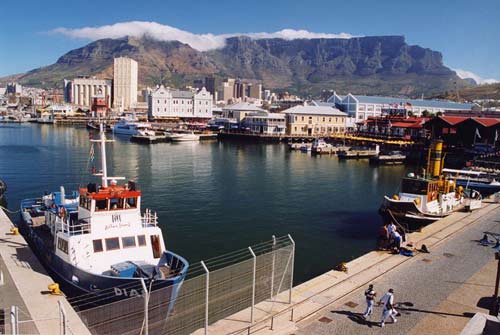 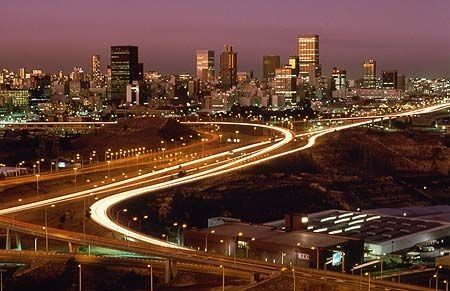 Johannesburg là TP lớn nhất và giàu có nhất ở Nam Phi
Bến cảng ở Nam Phi
CỦNG CỐ
Câu 1: Chọn đáp án án nào em cho là đúng nhất:
1. Đói nghèo, bệnh tật, nội chiến …là đặc điểm của:
   a. Châu Á             b. Châu Phi           c. Đông Nam Á
 2. Liên minh châu Phi viết tắt là:
   a. EU                   b. ASEAN           c. AU              d. SNG
 3. Tổng thống da đen đầu tiên của Nam Phi là:
   a. Nen-xơn Man-đê-la         b. Phi đen Caxtơrô         c. Gagarin
 4. Đại hội dân tộc Phi viết tắt là:
   a. AU                   b. SEV                c. SNG             d. ANC
CỦNG CỐ
Câu 2: Hãy điền thời gian sao cho đúng với sự kiện trong bảng:
CỦNG CỐ
Câu 2: Hãy điền thời gian sao cho đúng với sự kiện trong bảng:
CỦNG CỐ
Câu 2: Hãy điền thời gian sao cho đúng với sự kiện trong bảng:
CỦNG CỐ
Câu 2: Hãy điền thời gian sao cho đúng với sự kiện trong bảng:
DẶN DÒ
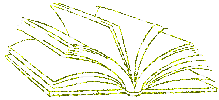 Về nhà học bài và làm bài tập đầy đủ
Chuẩn bị bài 7: CÁC NƯỚC MĨ LA TINH và trả lời các câu hỏi trong SGK
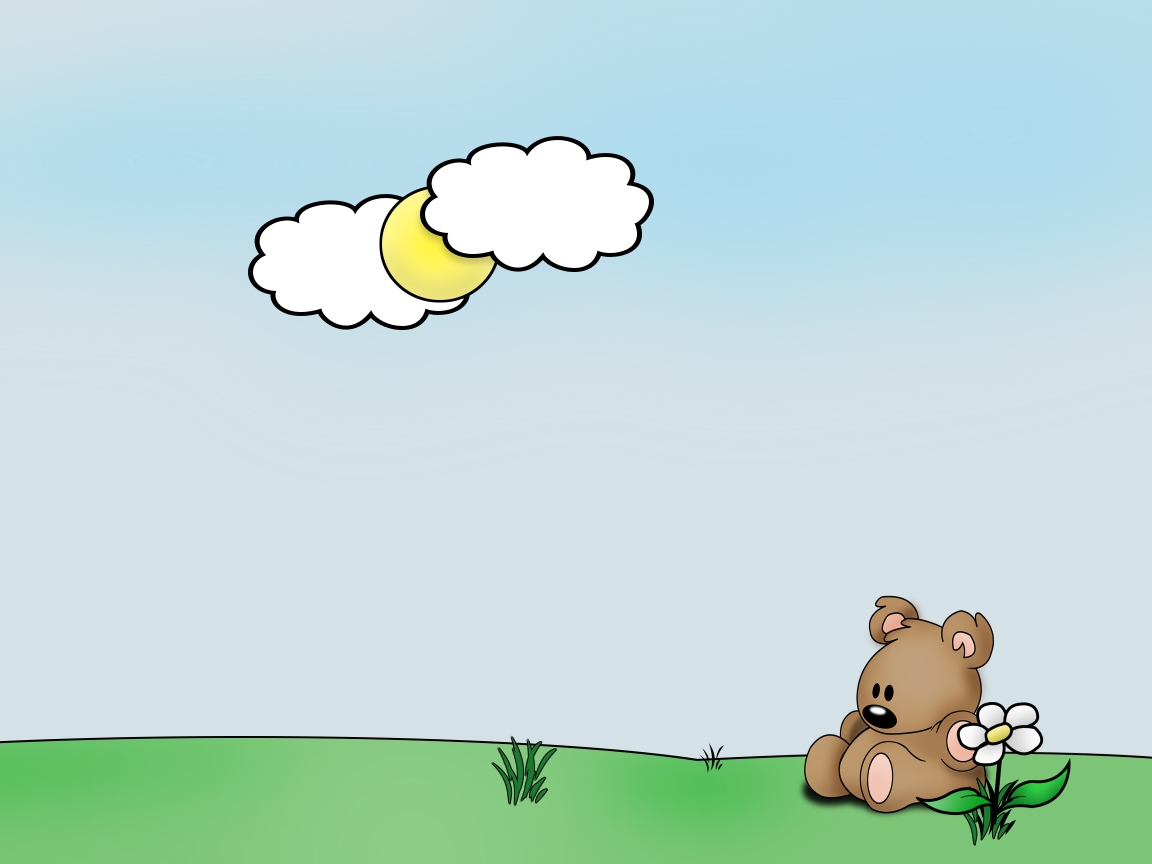 Tiết học kết thúc
Chào quý thầy cô
Chúc các em chăm ngoan và học giỏi